H->bb Weekly Meeting
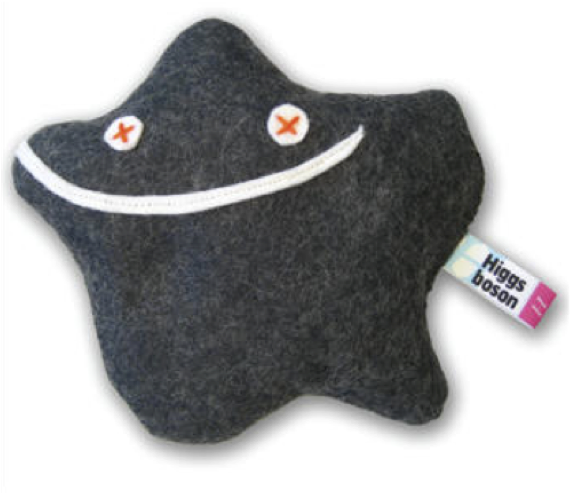 Ricardo Gonçalo (RHUL)
HSG5 H->bb weekly meeting, 4 October 2011
News! News! News!
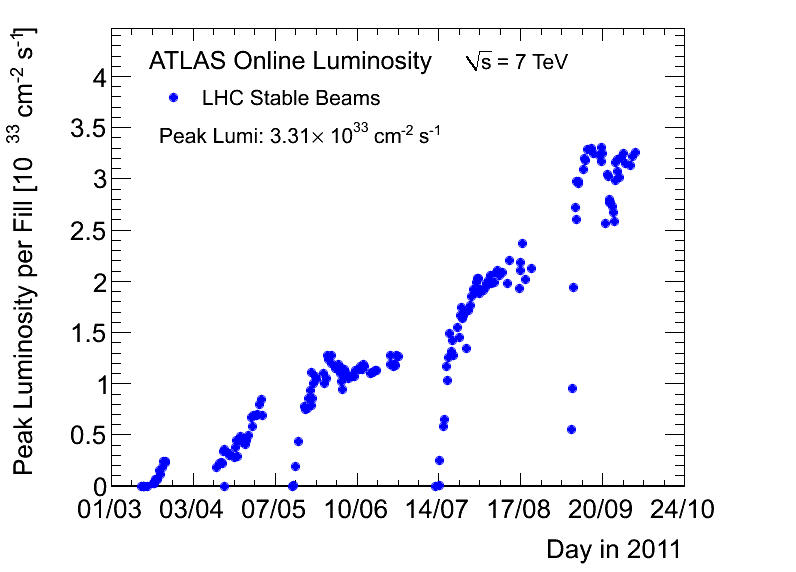 Peak stable lumi 3.31x1033cm-2s-1

3.99 fb-1 with stable beams collected so far – 320 pb-1 during the last week – 4.23 fb-1 delivered

Pileup at <μ> ≈ 15.5, peak around 19 – 21 (!)

May go to 25ns running this week!
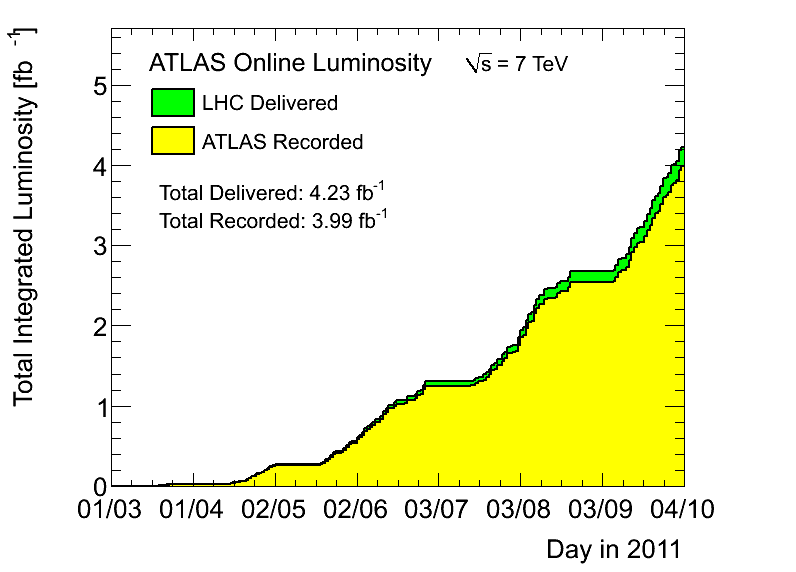 Ricardo Gonçalo
HSG5 H->bb Weekly Meeting - 4/10/2011
2
MC requests
Inclusive and boosted H->bb samples for MC11b:
Herwig++ in Powheg
Mass points: MH = 110, 115, 120, 125, 130, 135, 140, 145, 150 GeV
WH->lνbb, ZH->llbb, ZH->ννbb 
Both boosted and inclusive for each mass
Approved for production – in waiting list for MC11b production (delays in MC11a)

Next: need to discuss W+jets/Z+jets
Sherpa samples vs Alpgen vs Powheg 
Fast simulation: 
Being validated/used by SUSY and top groups
Would be very useful for us (and several others) to produce large background samples
Ricardo Gonçalo
HSG5 H->bb Weekly Meeting - 4/10/2011
3
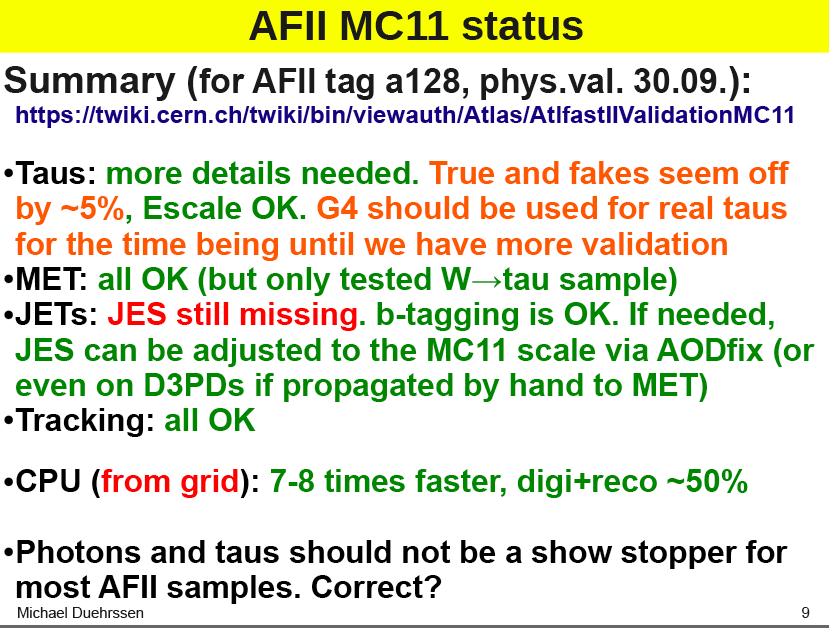 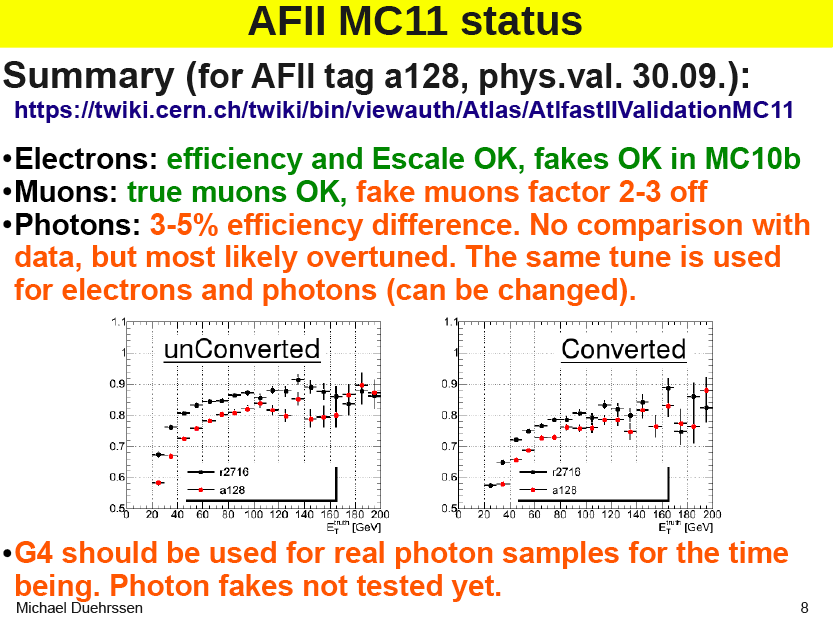 Ricardo Gonçalo
HSG5 H->bb Weekly Meeting - 4/10/2011
4
Backup
Ricardo Gonçalo
HSG5 H->bb Weekly Meeting - 4/10/2011
5
Paul Thompson
Jet  energy scale
Top:
mjj for W->jj in top events
Cuts used: pTjet > 25 GeV, η < 2.5
The JES uncertainty seems overestimated 

Bottom:
Effect of JES uncertainty on WH->lνbb analysis expected limit (1fb-1)
Note CMS quote 1% rather than our ≈7%
B-tag efficiency systematic is still dominant (≈16%) – can we improve on it?
Ricardo G
Ricardo Gonçalo
HSG5 H->bb Weekly Meeting - 4/10/2011
6
Di-jet mass resolution and limits
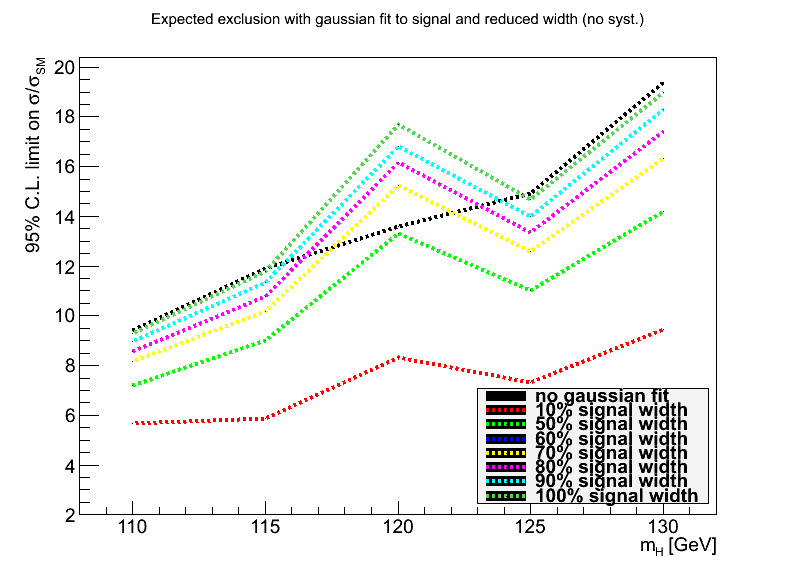 Fitted signal by a gaussian and re-did fits (modified code from Lianliang) after thinning signal mbb histo by several factors

Plot shows effect of improved di-jet mass: 
Basically linear in range of interest
10% improvement in m(bb) gives 4% improvement in limit across all masses
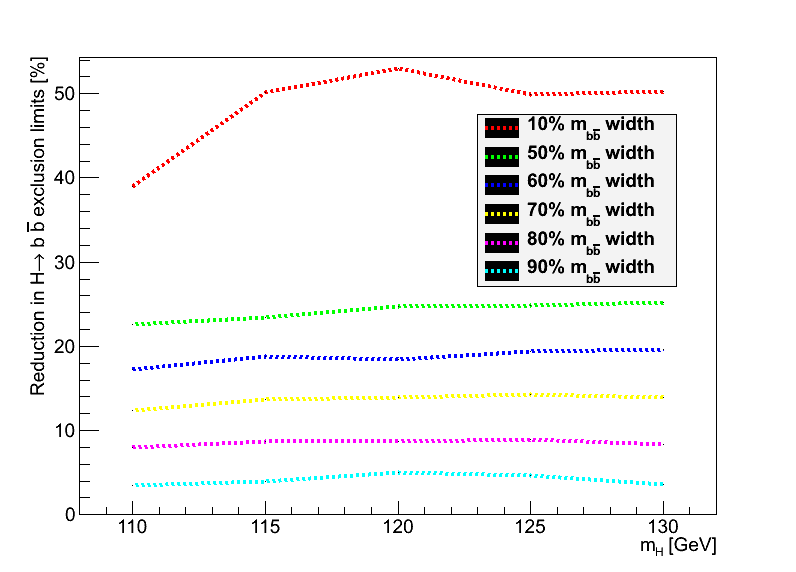 Ricardo Gonçalo
HSG5 H->bb Weekly Meeting - 4/10/2011
7